Прогрессивные технологии
автоматизированных и роботизированных производств
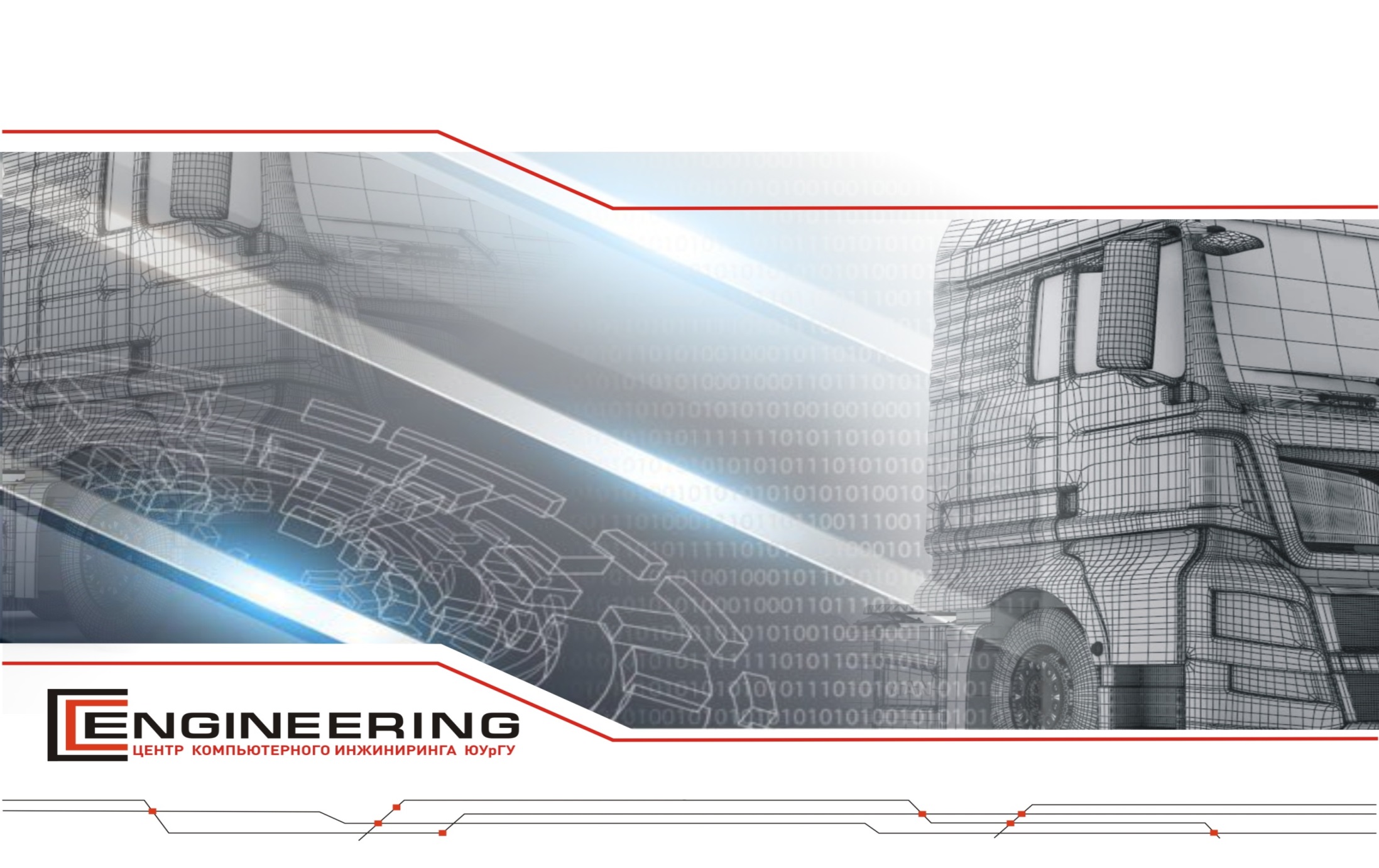 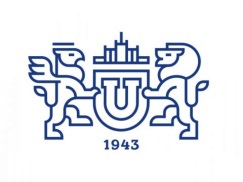 Руководитель программы: Дубинин В.М. 
руководитель лаборатории цифровых инженерных технологий
Центра Компьютерного Инжиниринга ЮУРГУ
Челябинск
2023
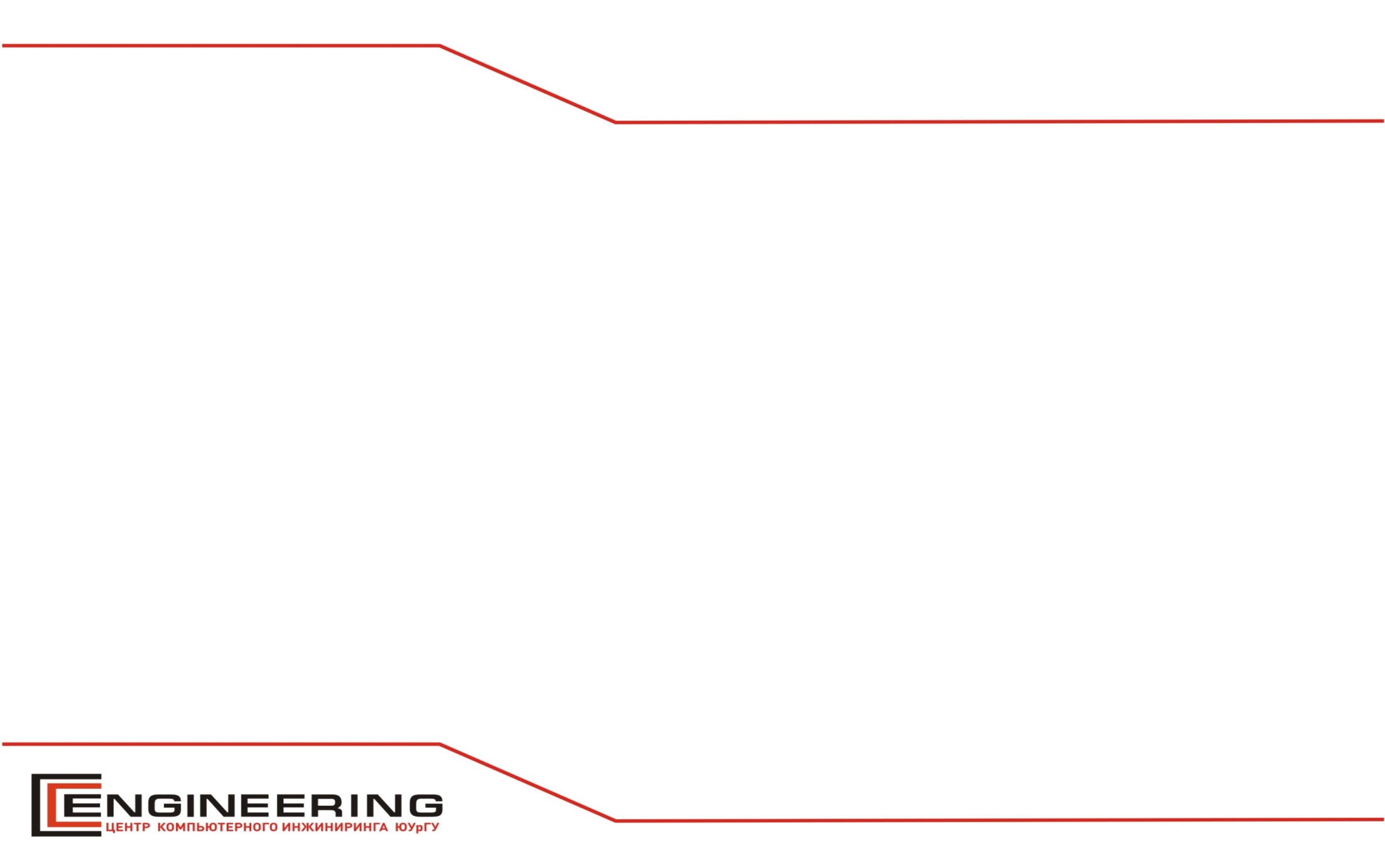 ОБЩИЕ СВЕДЕНИЯ О ДЕТЯТЕЛЬНОСТИ ЦКИ ЮУрГУ
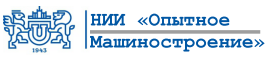 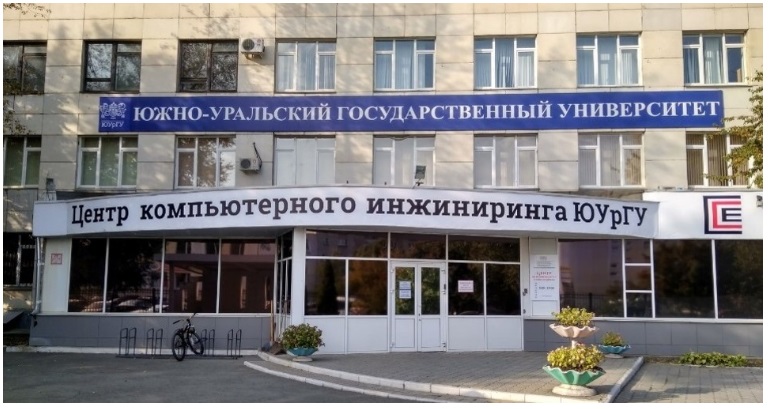 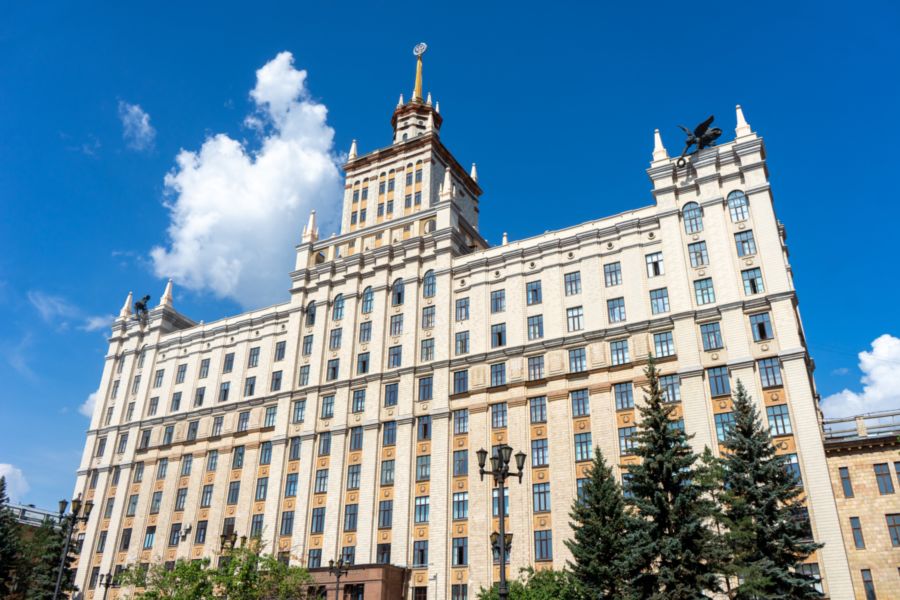 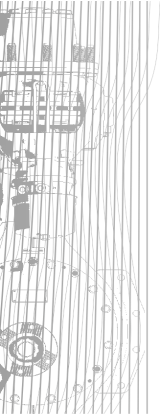 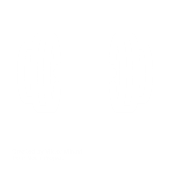 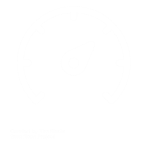 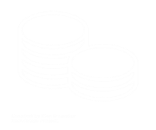 Центр Компьютерного Инжиниринга (ЦКИ) – основное инжиниринговое подразделение ЮУрГУ, деятельность которого направлена на решение прикладных задач в интересах предприятий промышленности.
2
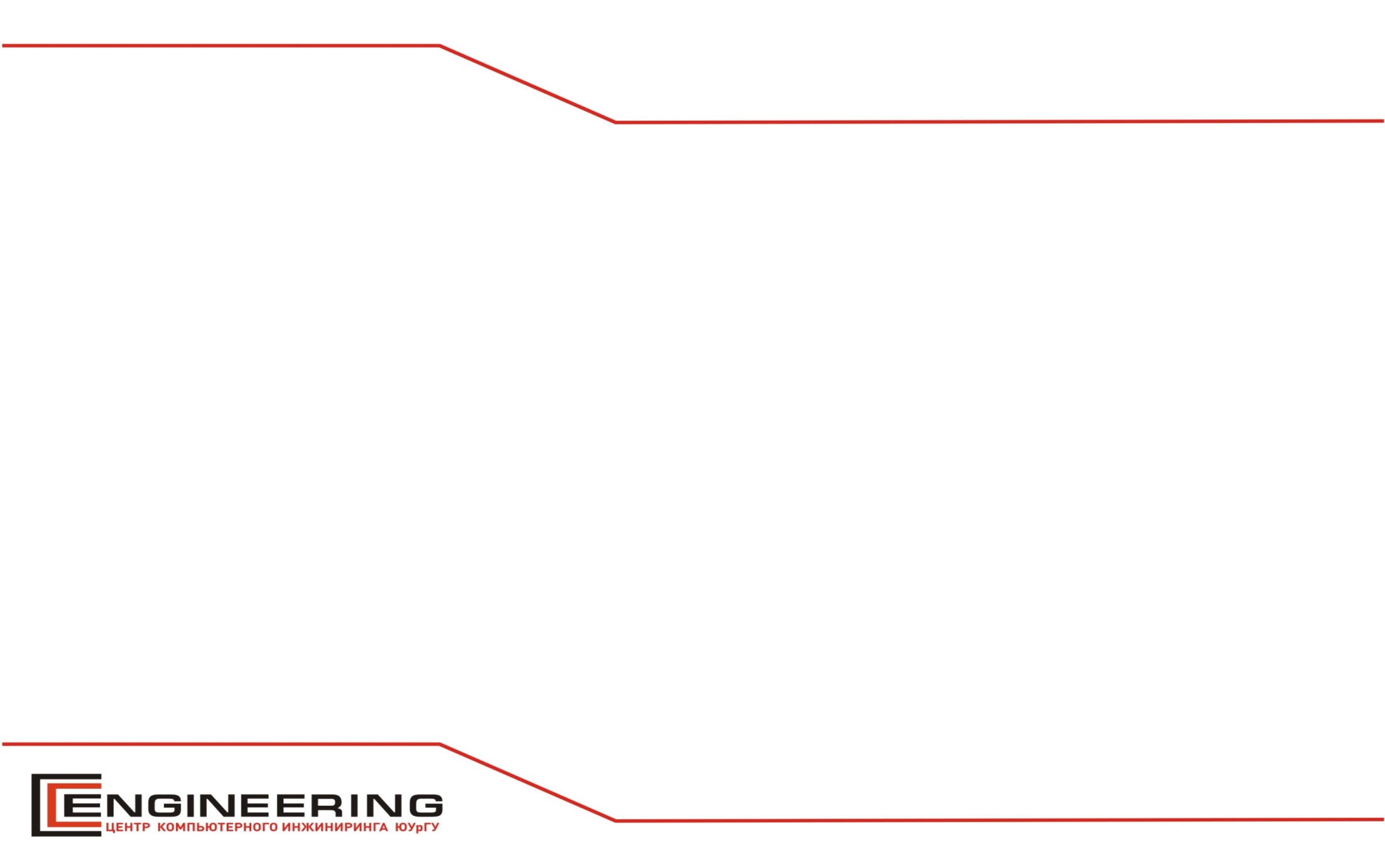 ОПИСАНИЕ ДПП ПП. ЦЕЛИ И ЗАДАЧИ ПРОГРАММЫ.
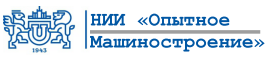 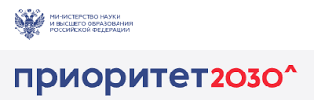 Программа разработана для получения дополнительной квалификации по ИТ-профилю и навыков использования цифровых технологий у обучающихся в рамках проекта «Цифровые кафедры» ЮУРГУ «Приоритет-2030». 

Цель ДПП ПП - обучение современным методам технологической подготовки производства с применением автоматизированных и роботизированных систем проектирования.

Задачи ДПП ПП – получить знания и умения в областях:
1. 3D моделирования и прототипирования изделий, 3d сканирования
2. Разработки продукции и процессов  в программном обеспечении CAD/CAM/CAI/CAPP автоматизированных и роботизированных производств
3. Проектирования на основе использования конструкторской и    технологической документации
4. Управления менеджментом качества современного производства, применения бизнес-моделирования
5. Технологий «Умного» Производства и Интернета Вещей.
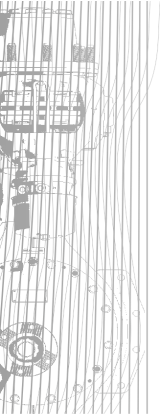 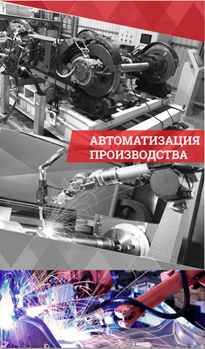 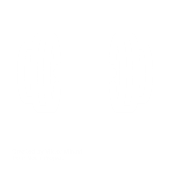 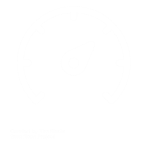 3
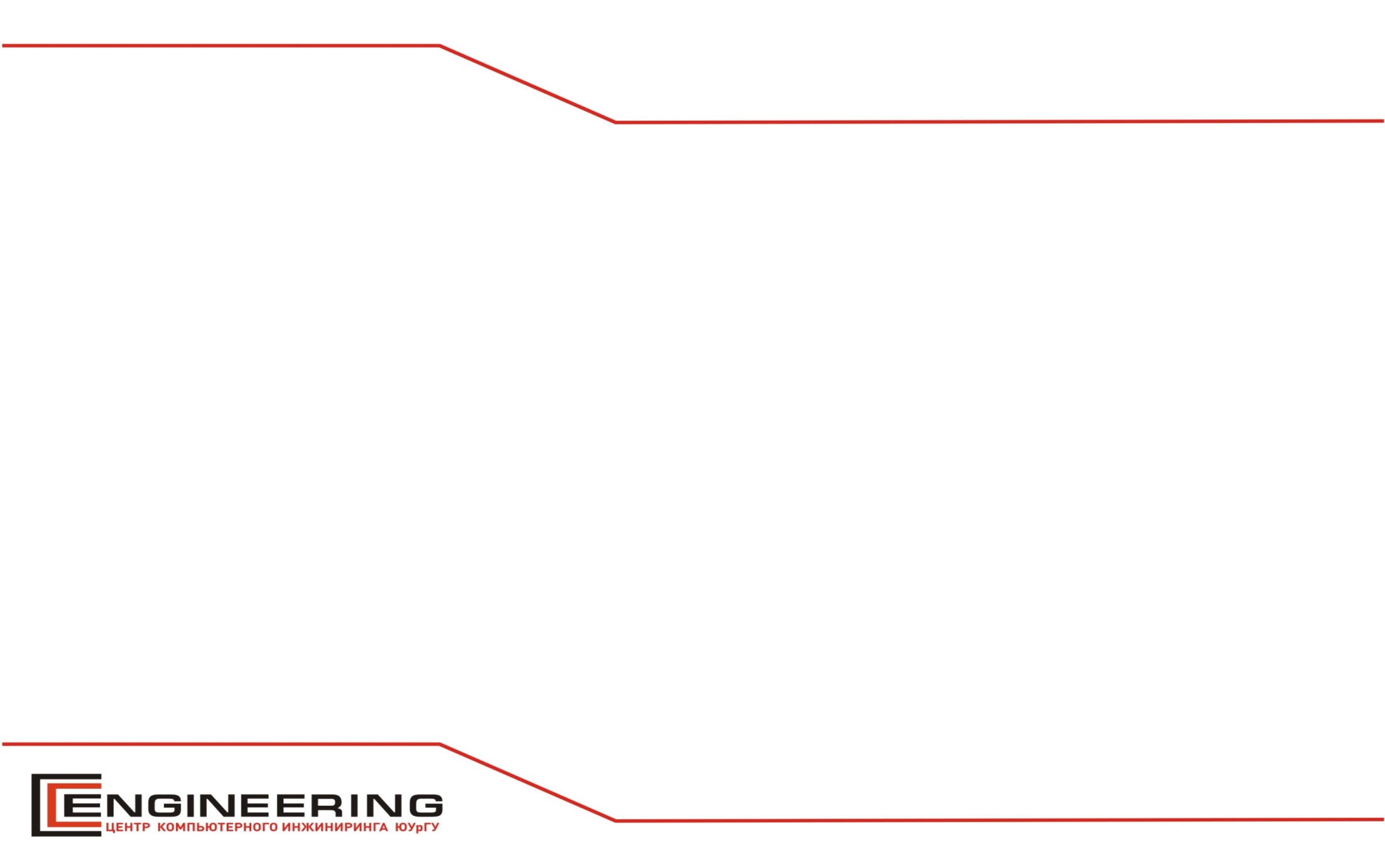 КОМАНДА ПРОЕКТА ДПП ПП (по дисциплинам)
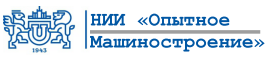 Опытно-конструкторские
и технологические разработки
Прикладные научные исследования 
и экспериментальные разработки
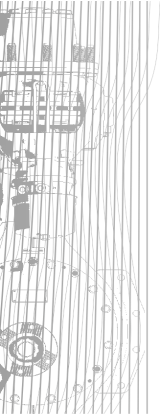 3. Роботизация в
 киберфизических
 системах
(Лекции16ч/Практика18ч 
– Батуев ВВ )
Автоматизированное 
проектирование Деталей и
 Механизмов в CAD-системах
(Лекции 8ч/ Практика 26ч – Дубинин ВМ )
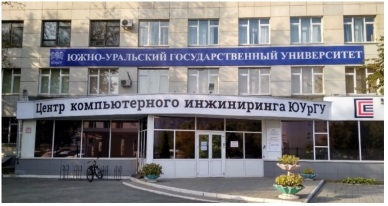 2. Автоматизированная
 технологическая подготовка производства
изделий для станков с ЧПУ в CAM системах
(Лекции 10ч - СавельевАА /
 Практика 58ч – Батуев ВВ)
4. Обеспечение качества авт. и 
роботизированных производств
(Лекции20ч/Практика14ч
- Нуркенов АХ )
5. Технологии фабрик 
будущего
(Лекции 16ч/Практика16ч – 
Нуркенов АХ)
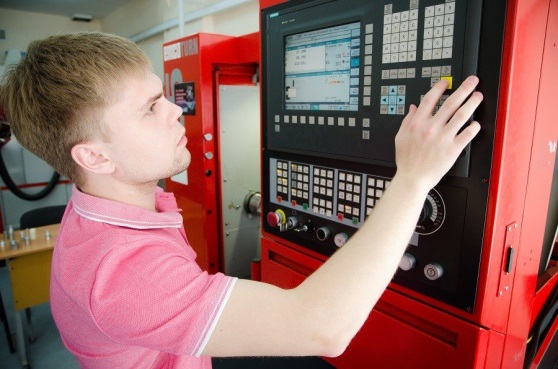 - Состав  ДПП ПП
Практика на предприятии
4
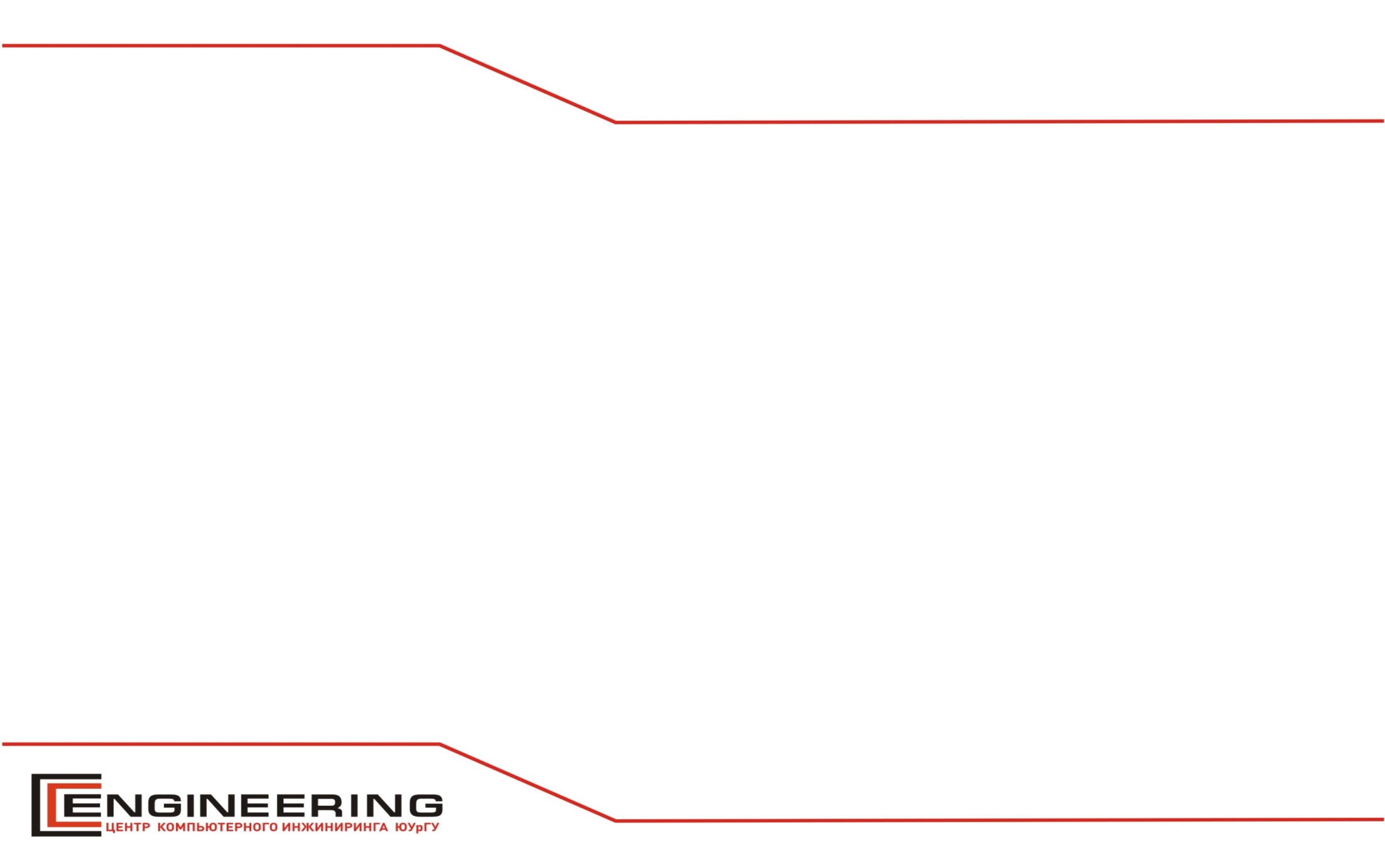 Срок реализации программы, форма и вид обучения
(Дистанционные Образов. Технологии, очные занятия)
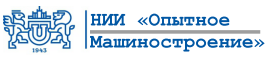 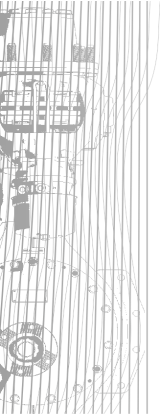 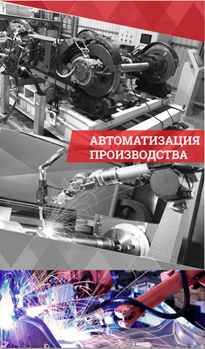 Срок реализации программы: 9 месяцев, 250 час.
Форма обучения: очная, в группах, 6 раз/мес.
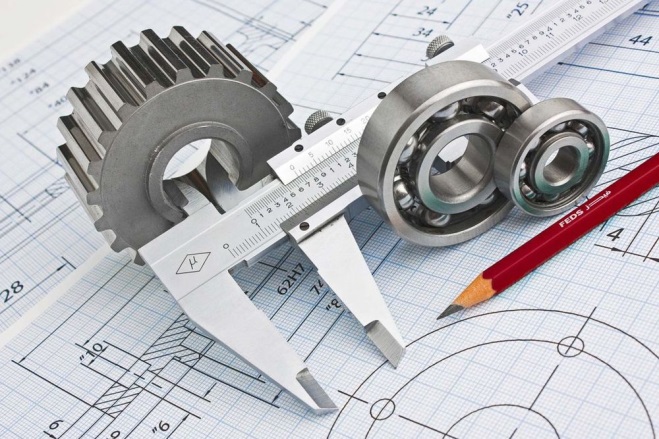 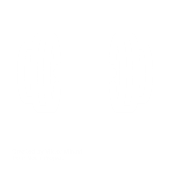 * Применение дистанционных образовательных технологий (ДОТ) по части дисциплин курса - допускается
5
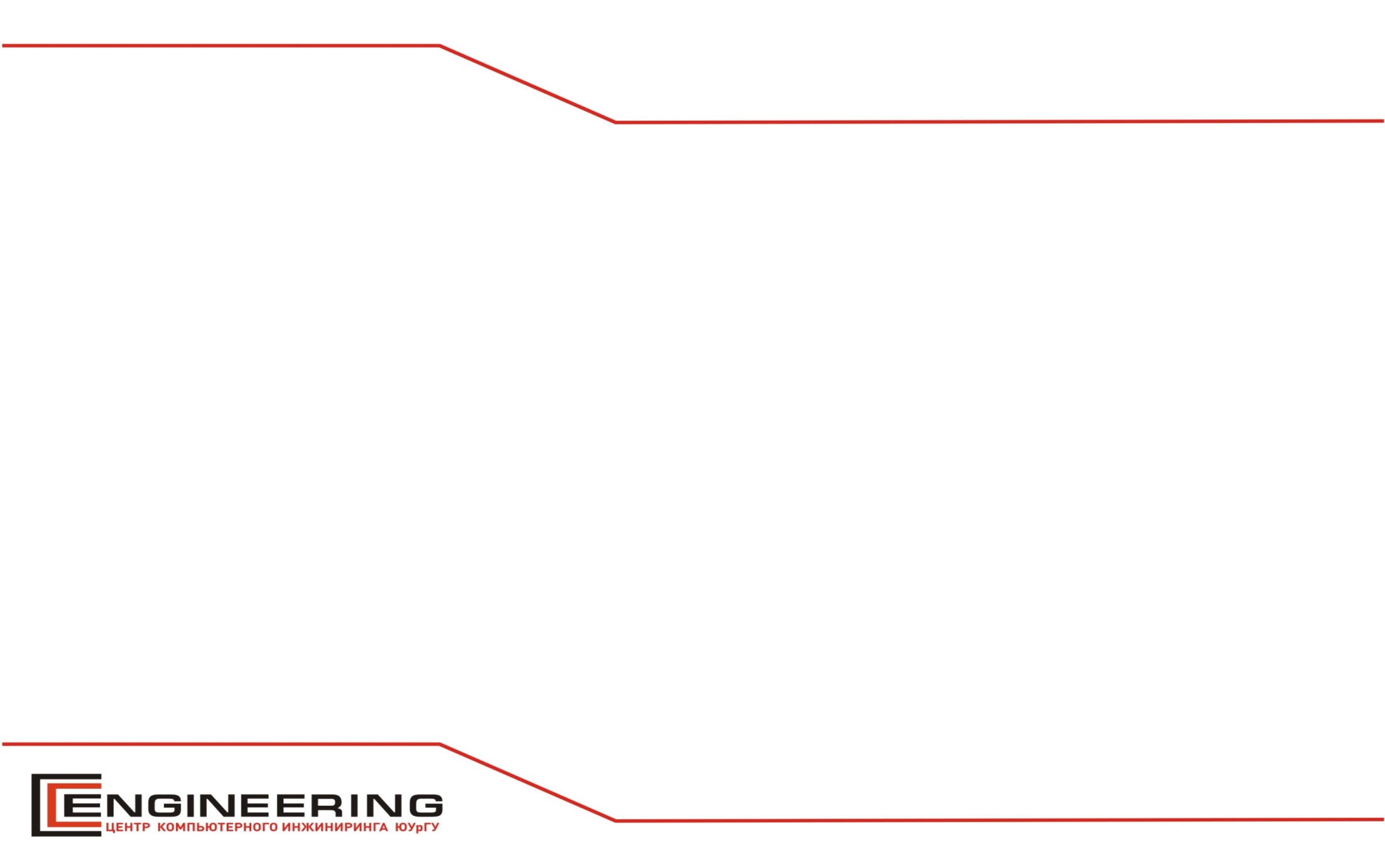 СТРУКТУРА ПРОГРАММЫ ДПП (по дисциплинам)
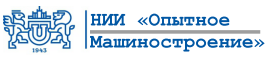 Опытно-конструкторские
и технологические разработки
Прикладные научные исследования 
и экспериментальные разработки
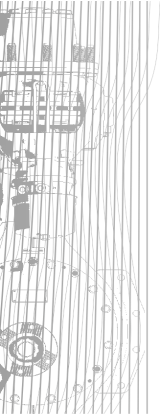 Автоматизированное 
проектирование Деталей и
 Механизмов в CAD-системах
3. Роботизация в
 киберфизических
 системах
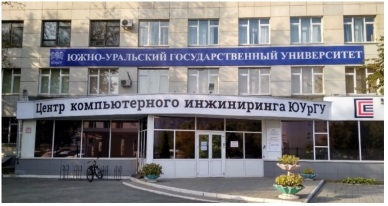 2. Автоматизированная
 технологическая подготовка производства
изделий для станков с ЧПУ в CAM системах
4. Обеспечение качества авт. и 
роботизированных производств
5. Технологии фабрик 
будущего
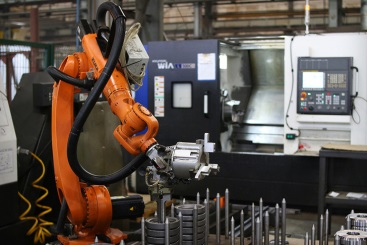 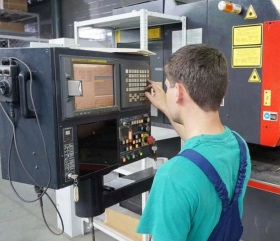 - Состав  ДПП ПП
Практика на предприятии
6
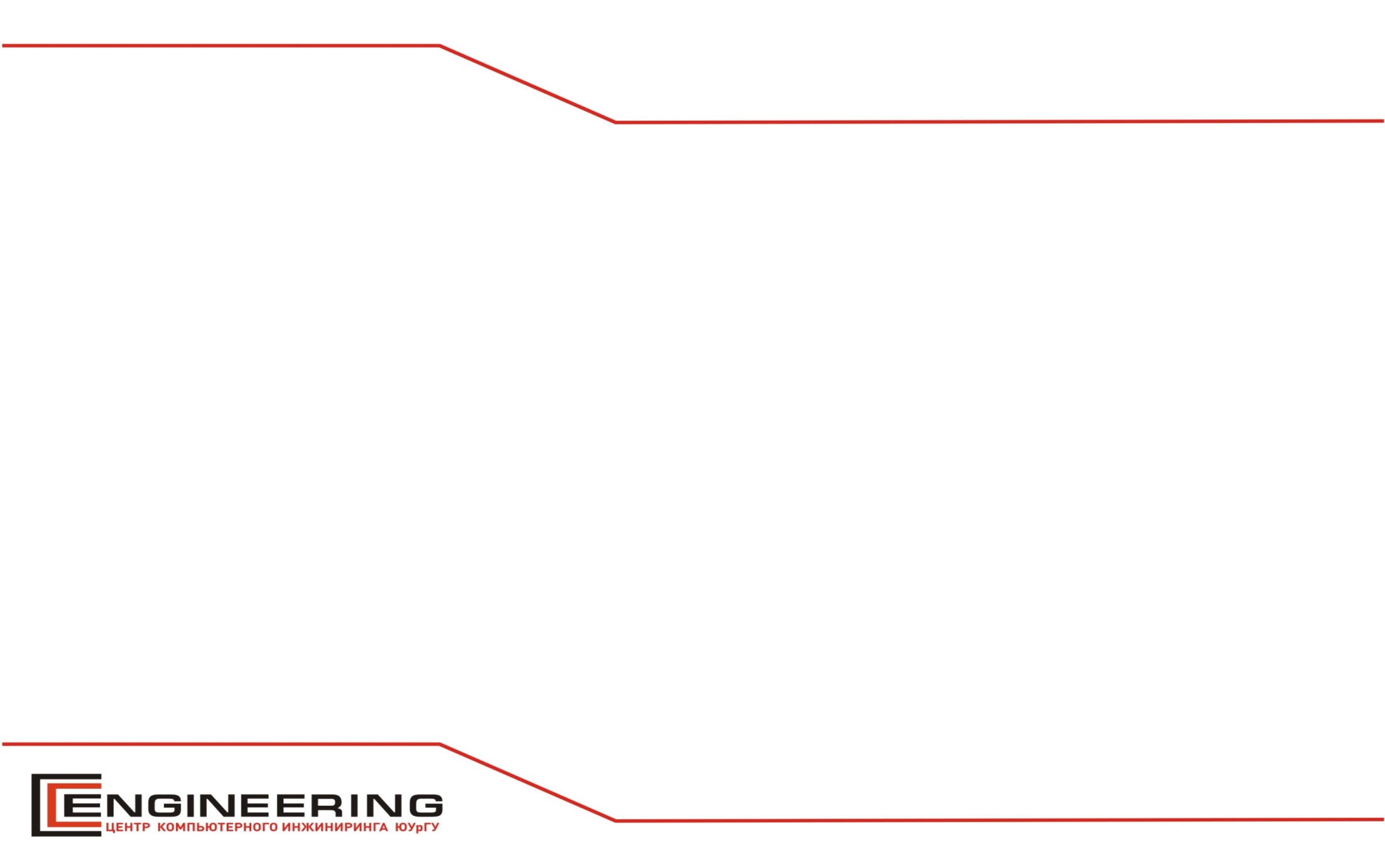 ДИСЦИПЛИНА 1 - Краткое описание
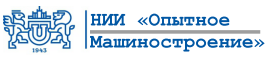 Автоматизированное  проектирование 
Деталей и Механизмов в CAD-системах
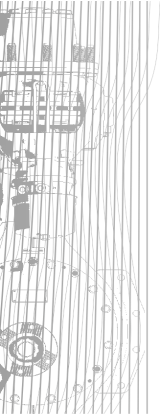 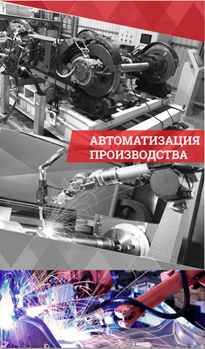 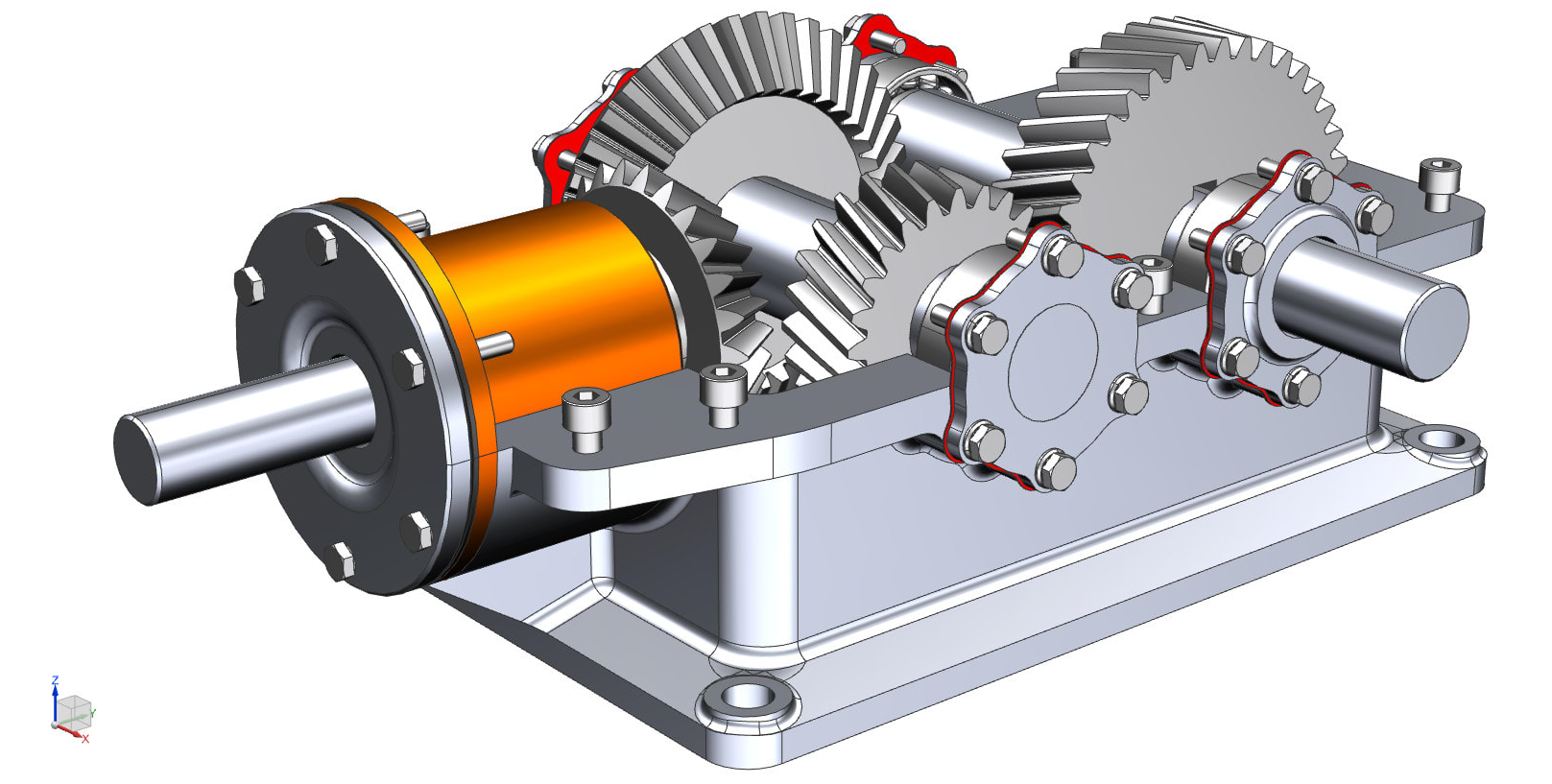 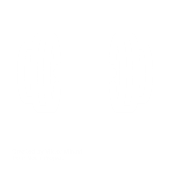 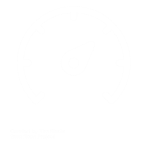 Примеры работ по результатам освоения дисциплины
7
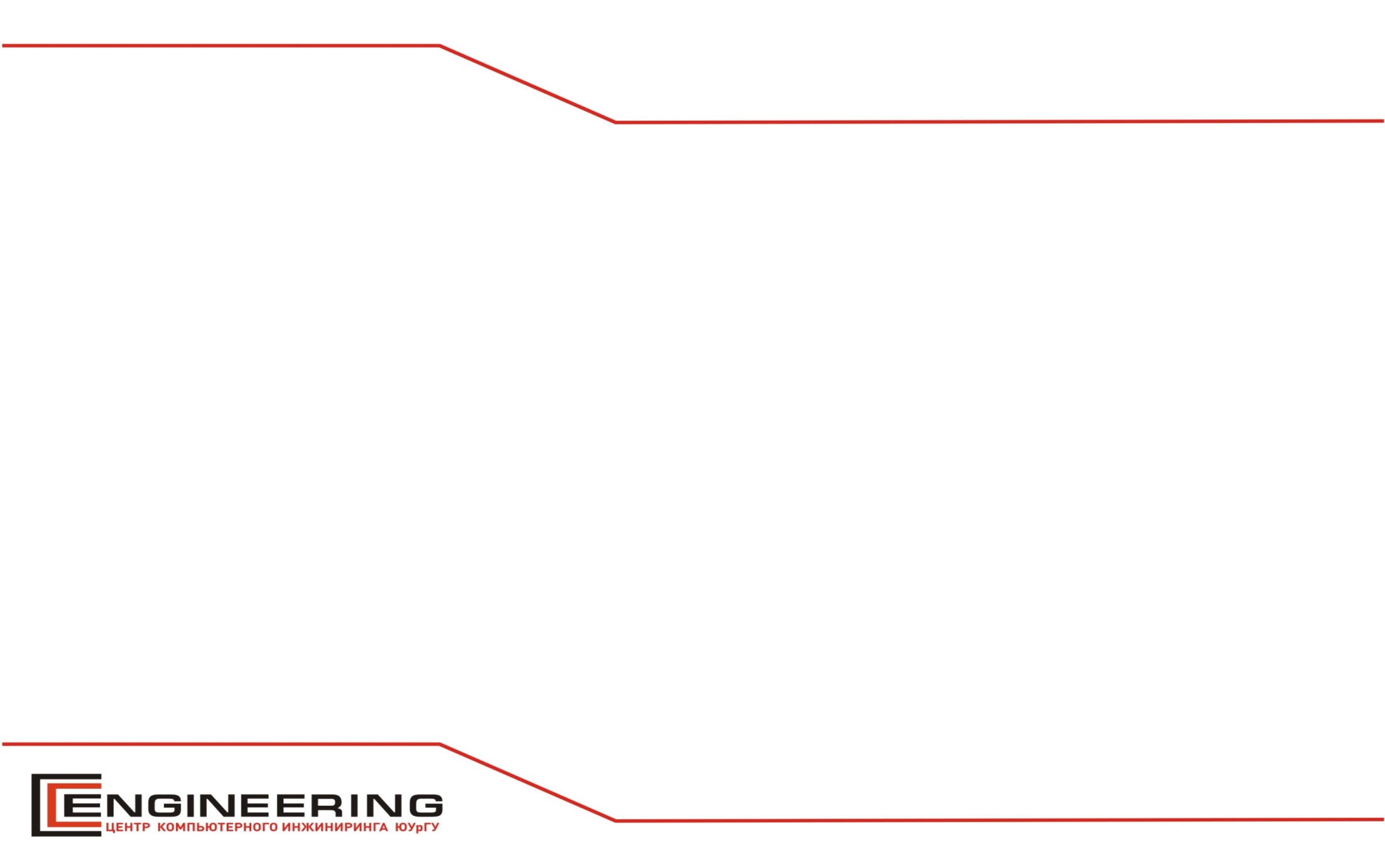 ДИСЦИПЛИНА 2 - Краткое описание
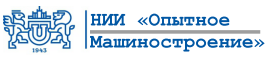 Автоматизированная
 технологическая подготовка производства
изделий для станков с ЧПУ в CAM системах
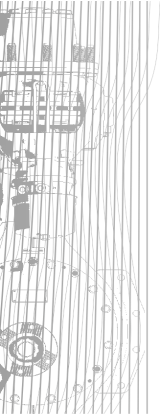 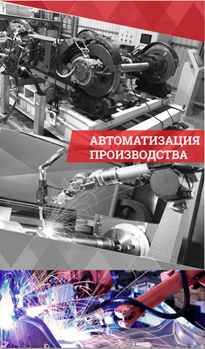 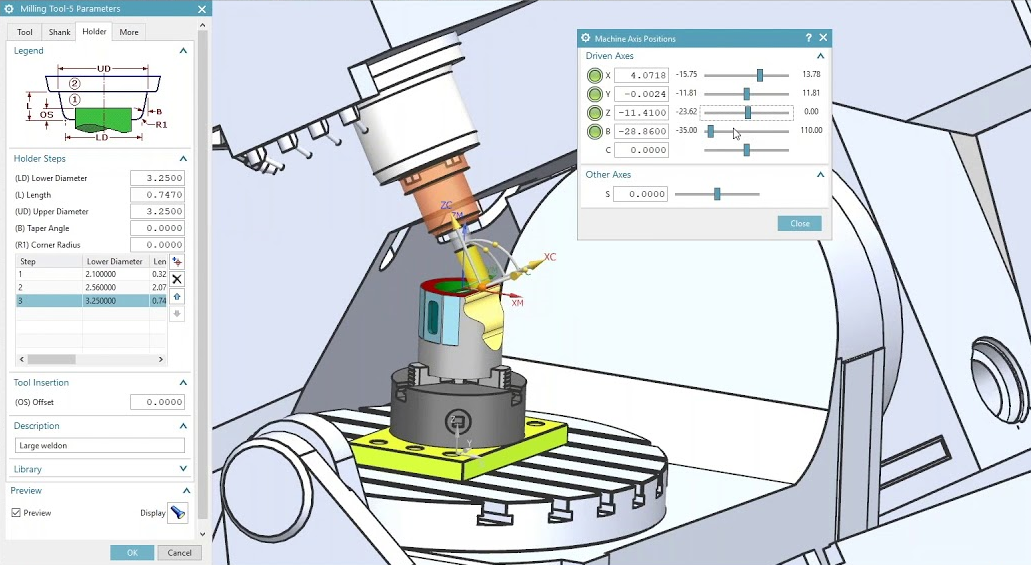 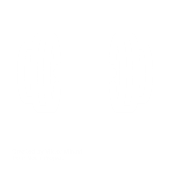 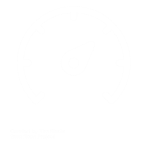 Примеры работ по результатам 
освоения дисциплины
8
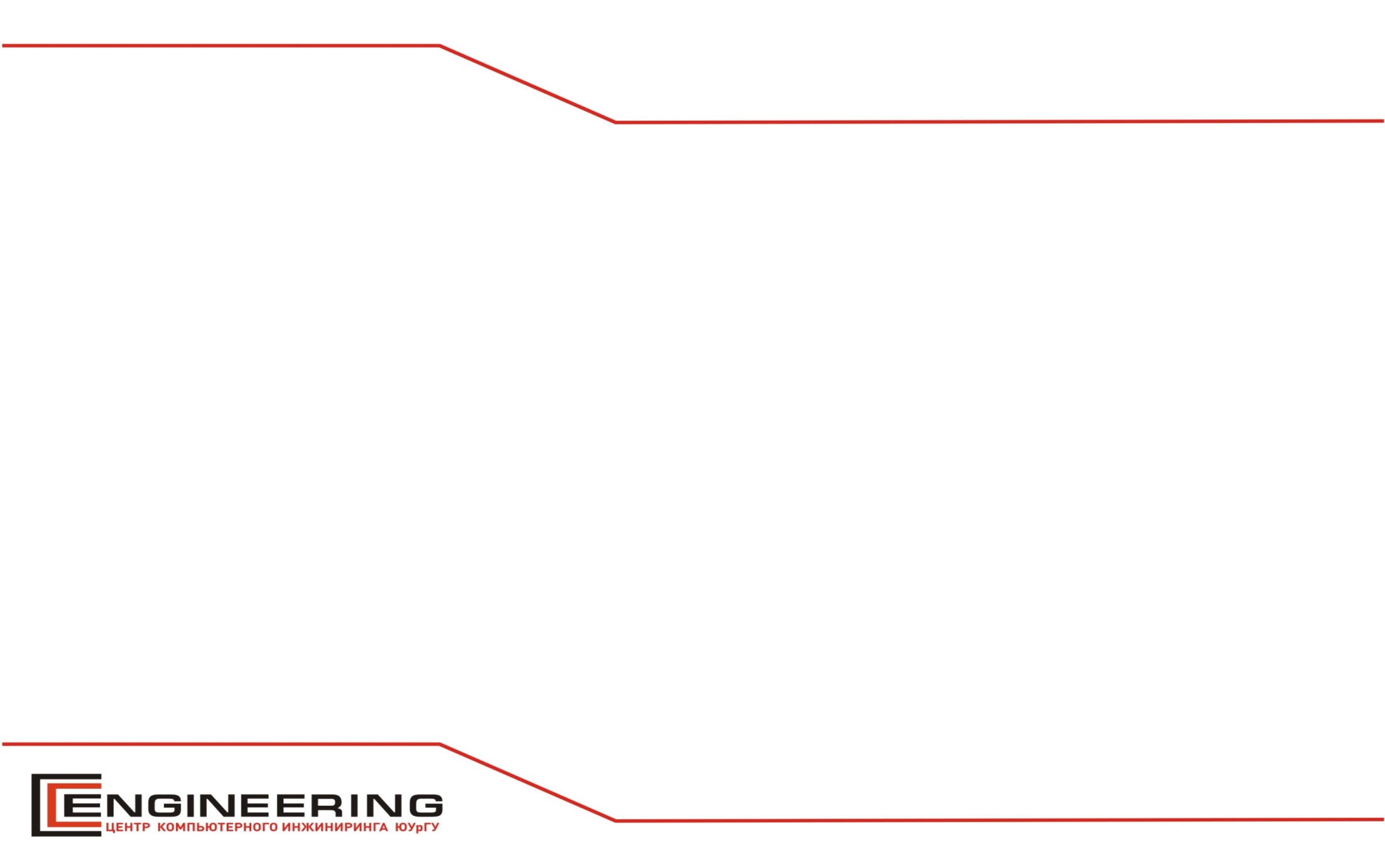 ДИСЦИПЛИНА 3 - Краткое описание
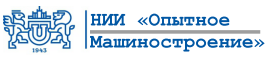 Роботизация в киберфизических системах
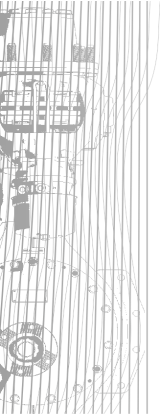 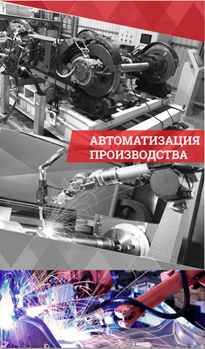 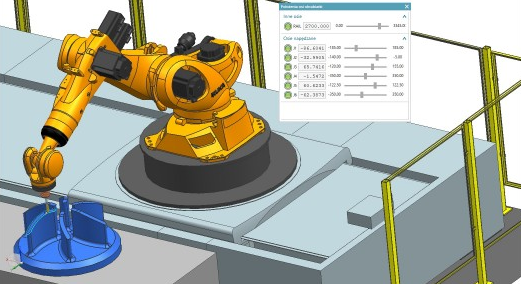 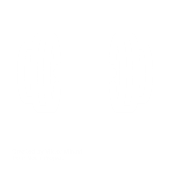 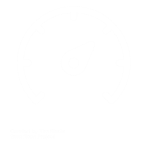 Примеры работ по результатам 
освоения дисциплины
9
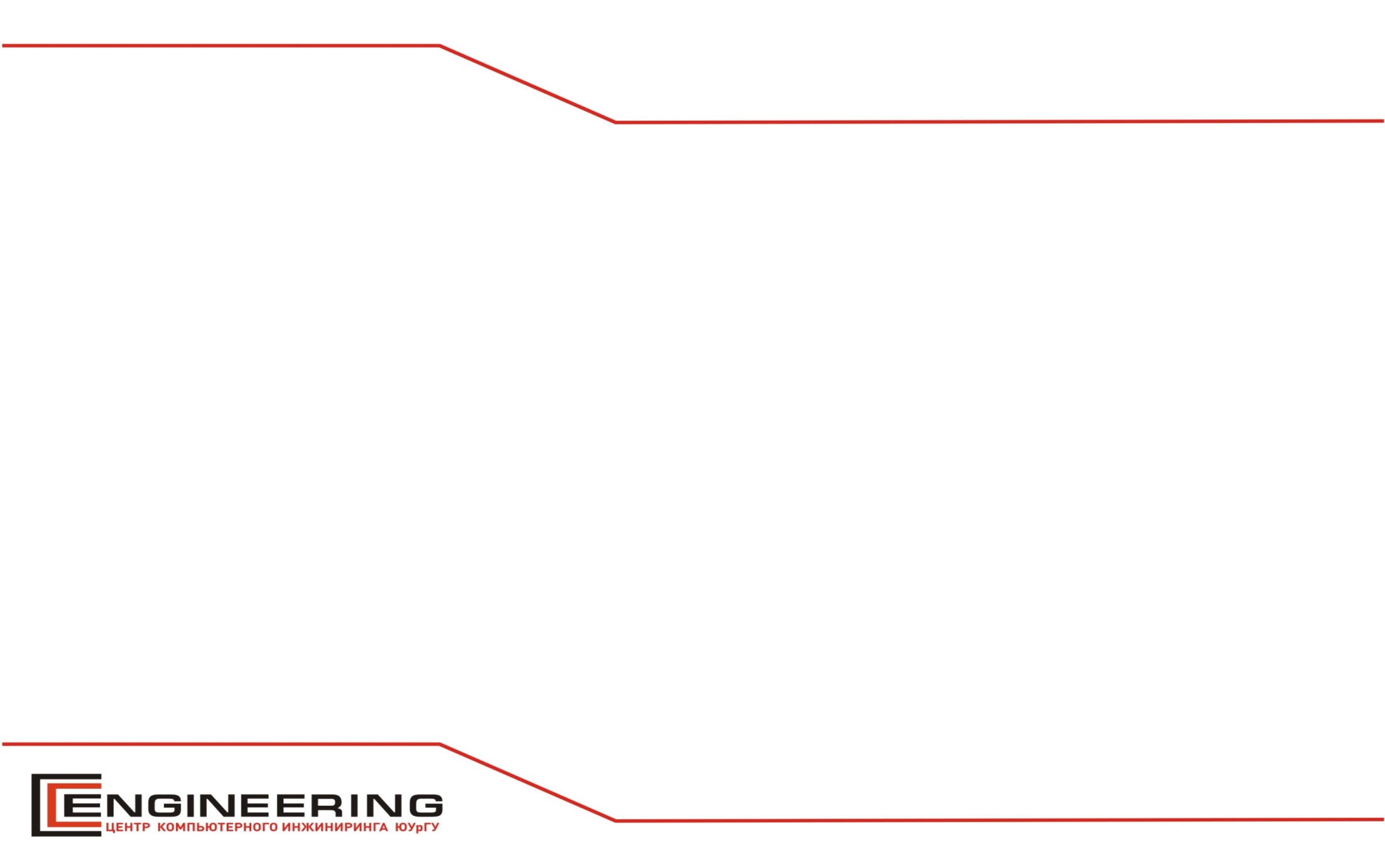 ДИСЦИПЛИНА 4 - Краткое описание
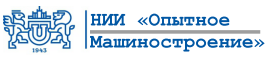 Обеспечение качества автоматизированных и 
роботизированных производств
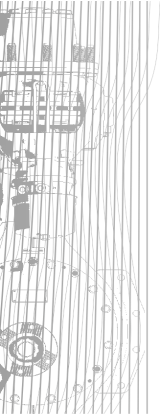 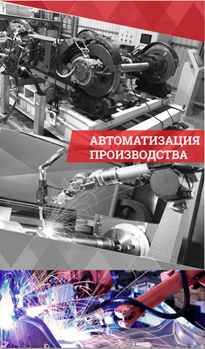 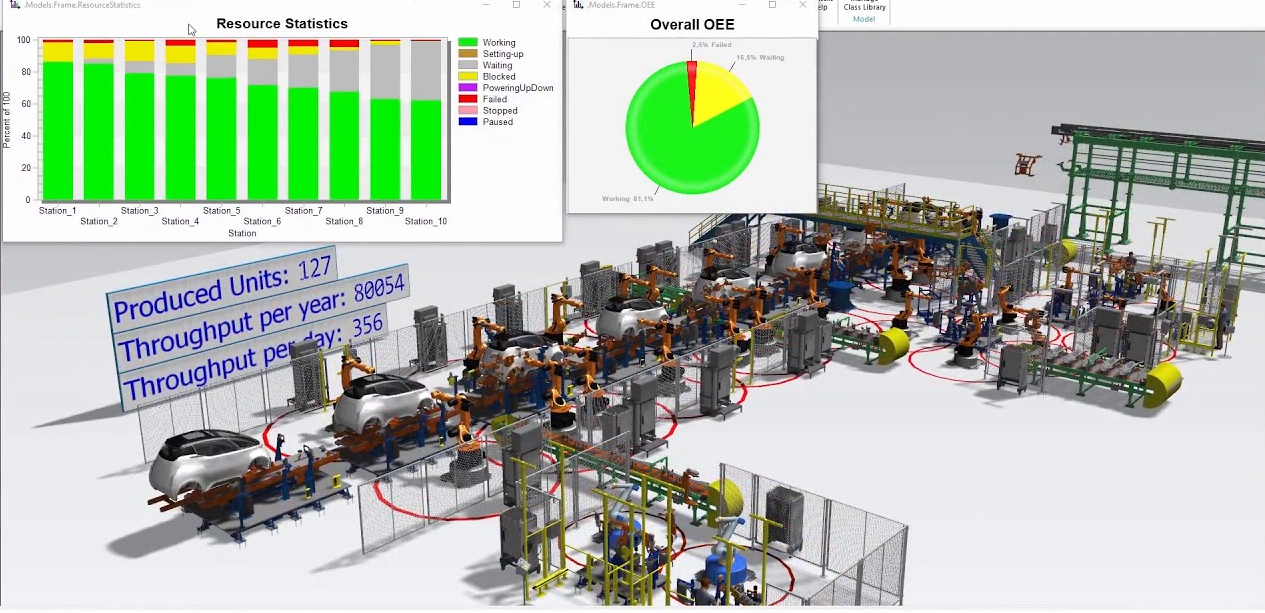 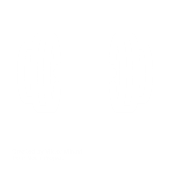 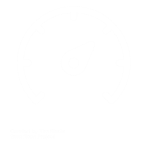 Примеры работ по результатам 
освоения дисциплины
10
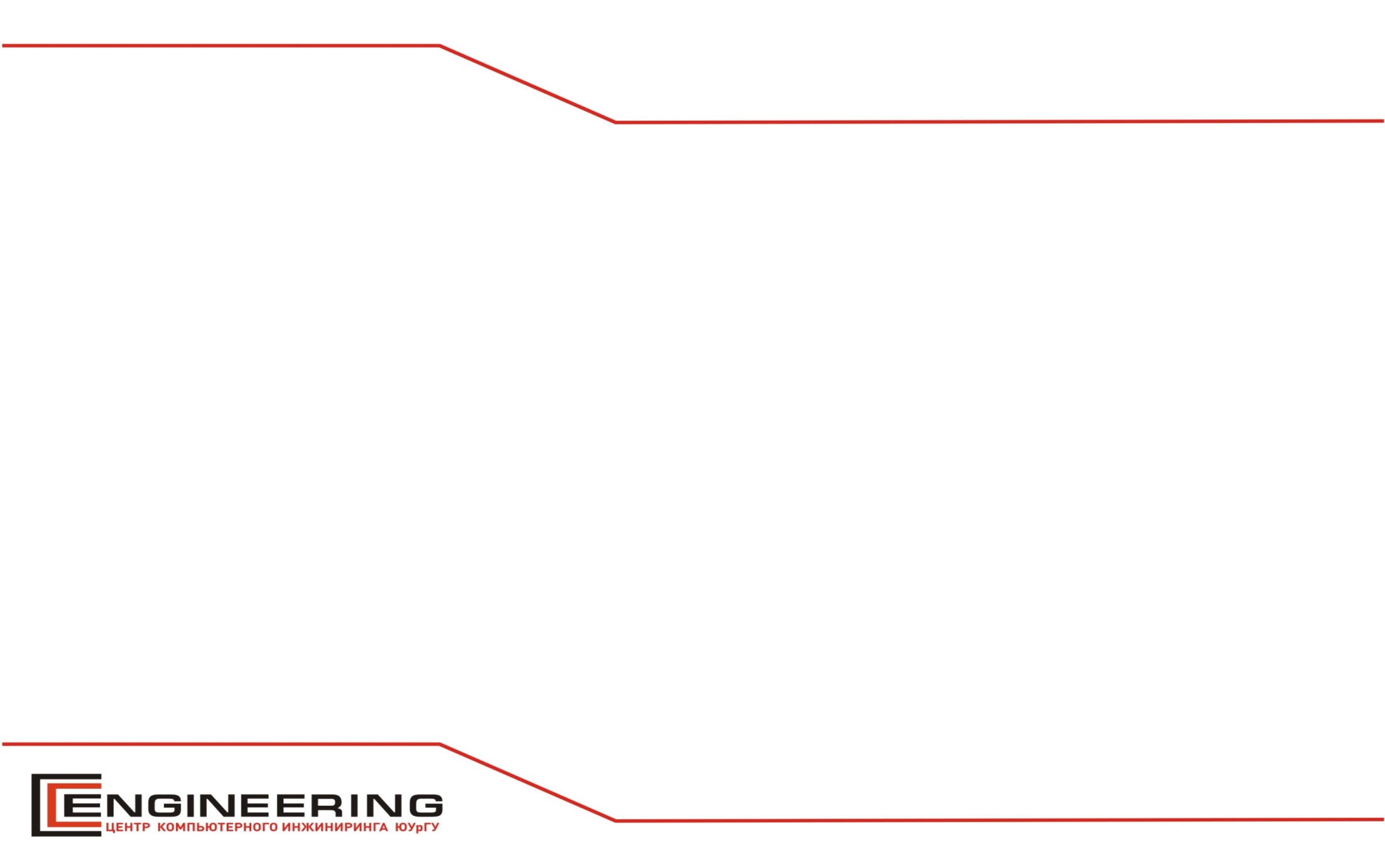 ДИСЦИПЛИНА 5 - Краткое описание
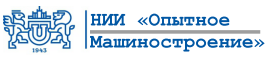 Технологии фабрик будущего
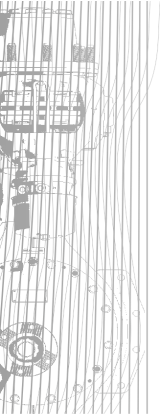 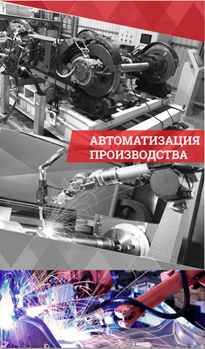 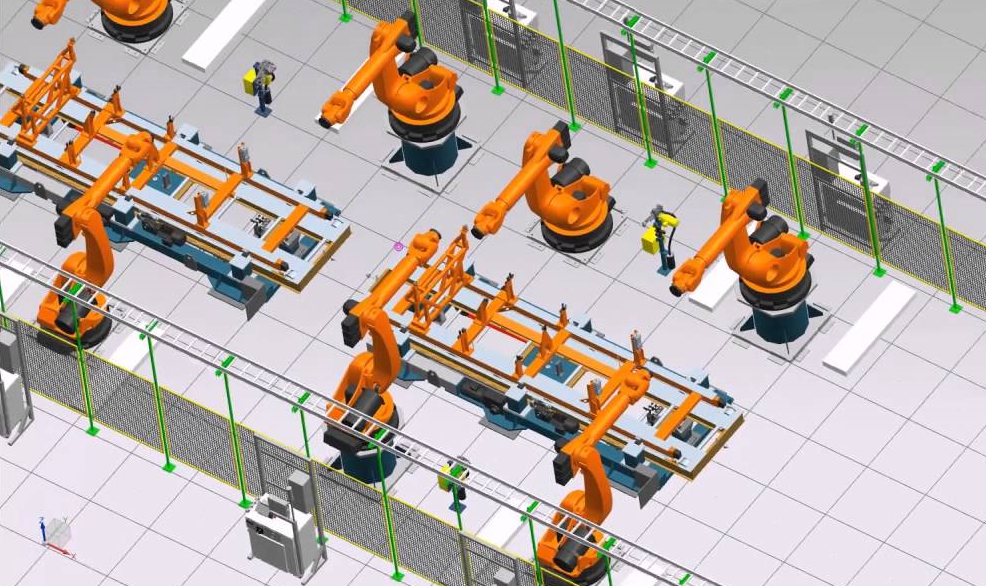 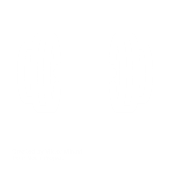 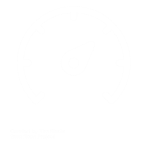 Примеры работ по результатам 
освоения дисциплины
11
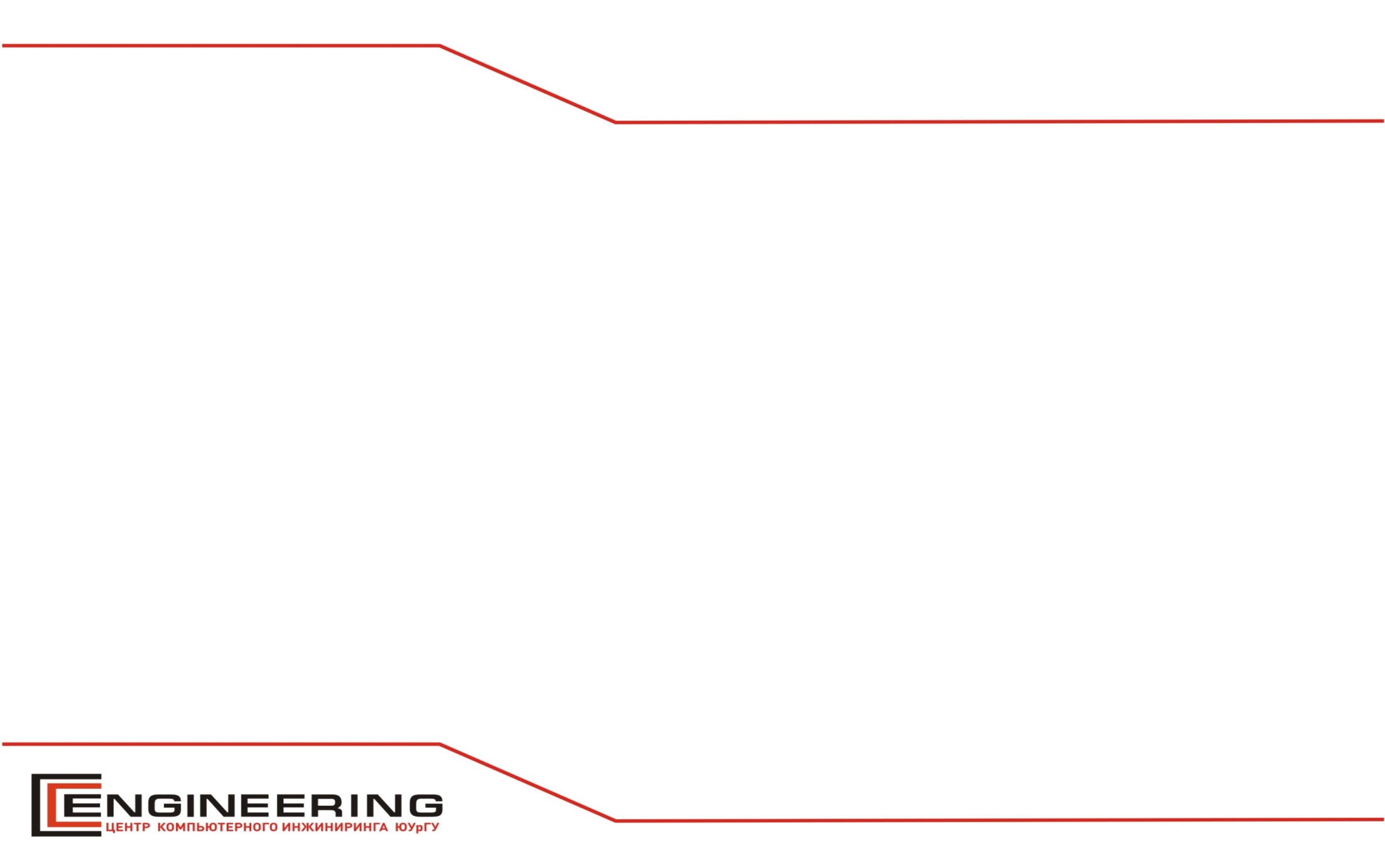 ИНФОРМАЦИЯ О МЕСТЕ ПРОВЕДЕНИЯ ПРАКТИКИ,
ПРЕДПРИЯТИЯХ ПАРТНЕРАХ
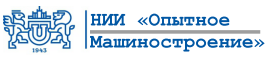 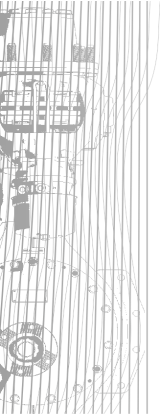 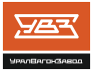 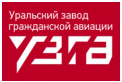 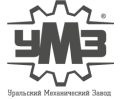 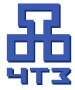 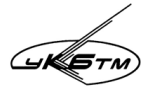 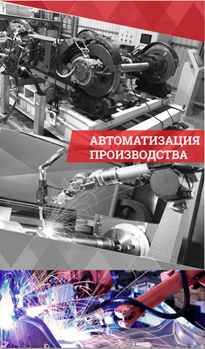 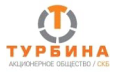 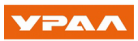 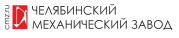 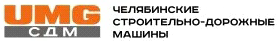 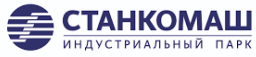 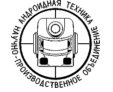 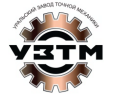 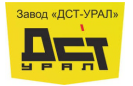 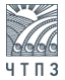 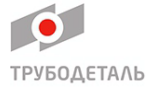 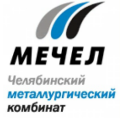 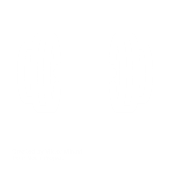 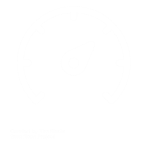 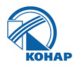 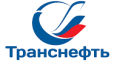 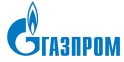 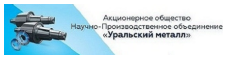 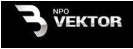 …любые предприятия с металлообрабатывающим производством!!!
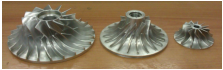 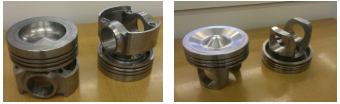 Предприятия – индустриальные партнеры (места 
проведения практики, примеры продукции)
12
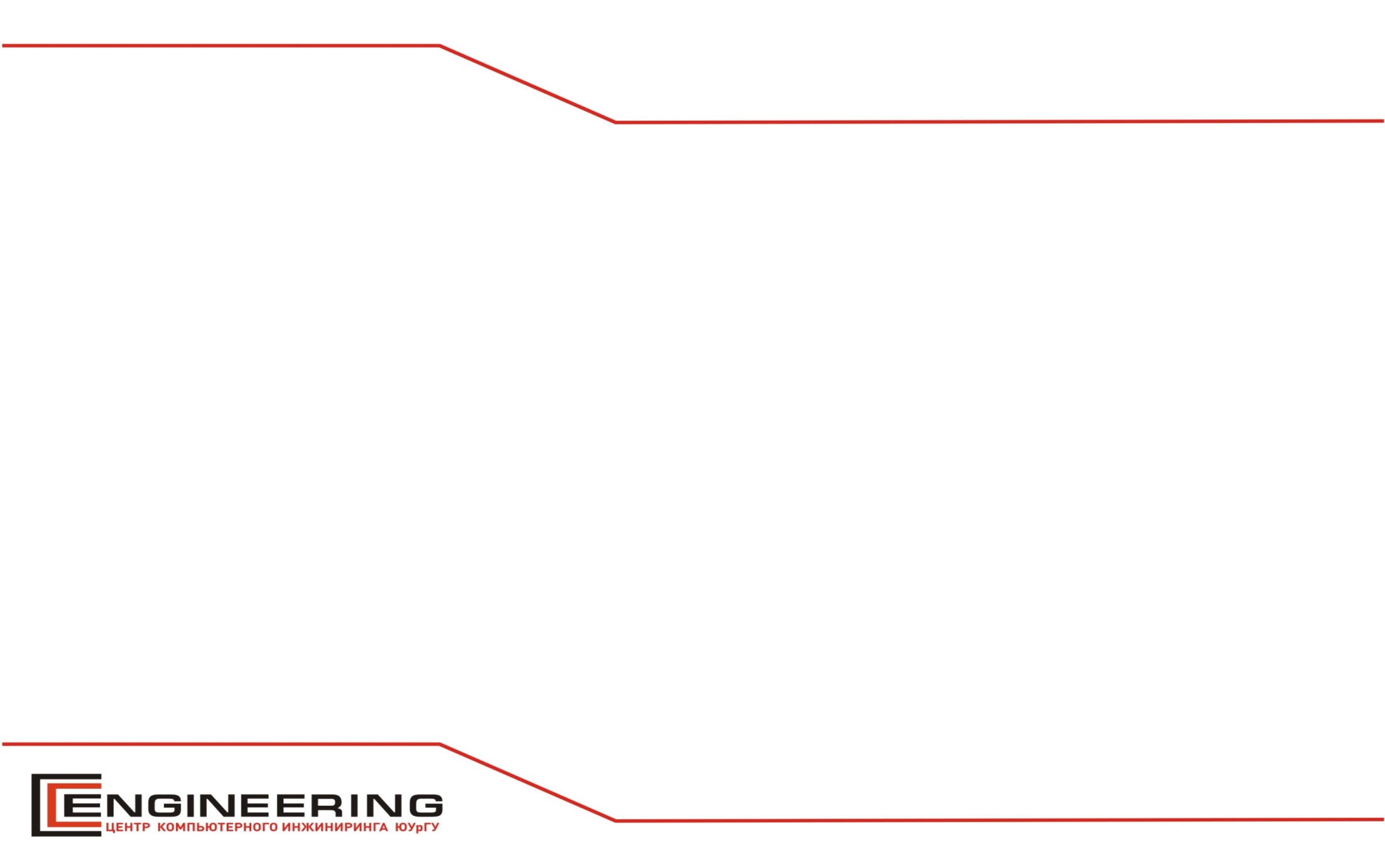 ПРИМЕНЯЕМОЕ ПРИ РЕАЛИЗАЦИИ ДПП ПП
РОССИЙСКОЕ ПРОГРАММНОЕ ОБЕСПЕЧЕНИЕ
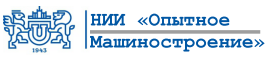 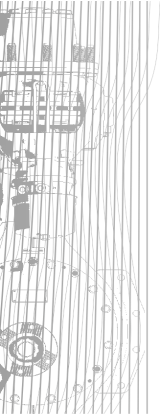 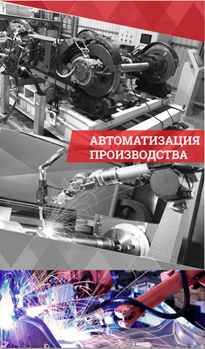 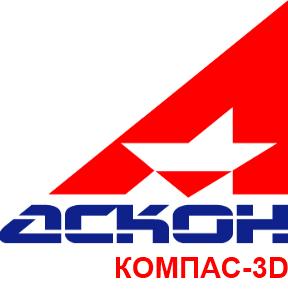 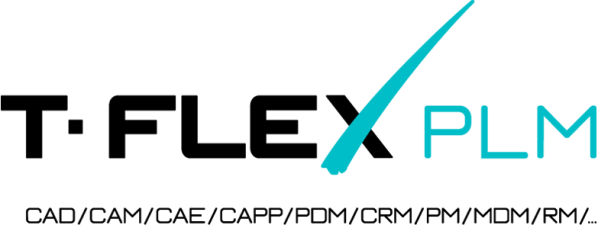 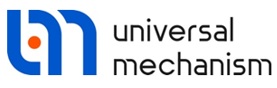 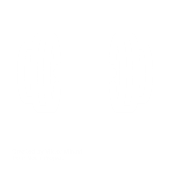 Универсальный
Механизм
T-FLEX CAD
 2D- 3D + ЧПУ
КОМПАС 2D-3D АСКОН + ЧПУ
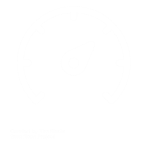 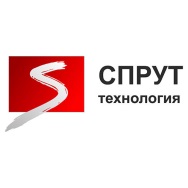 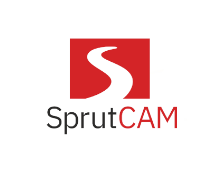 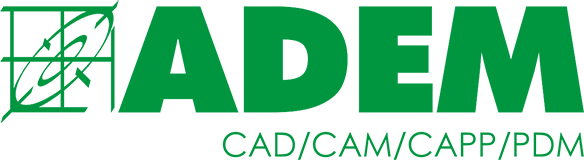 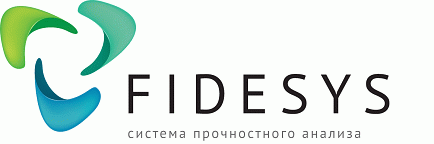 АDEM 2D-3D +ЧПУ
МКЭ Fidesys
СПРУТ/Технология+ЧПУ
Основное Программное обеспечение по дисциплинам
(Российское ПО)
13
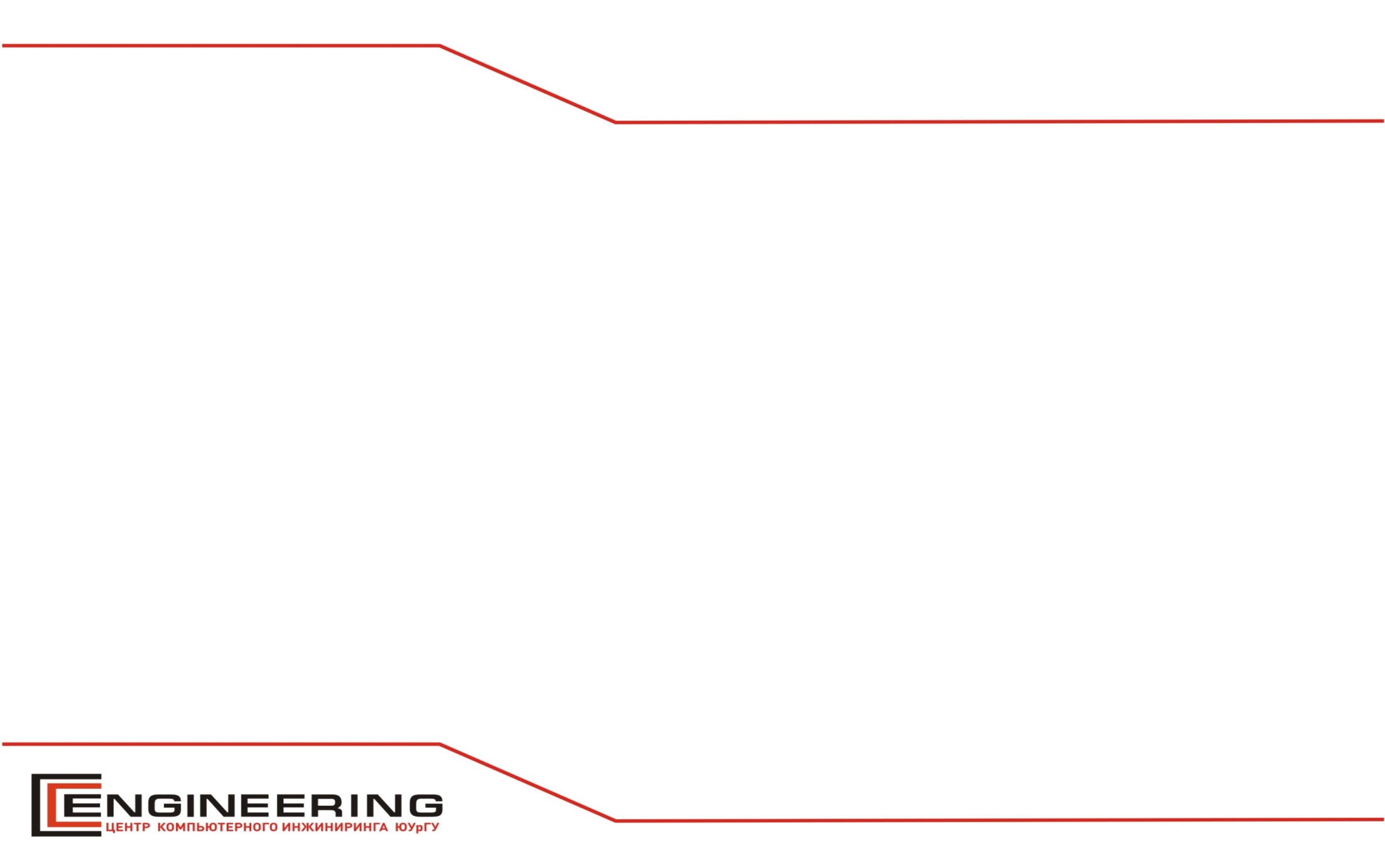 Будущая IT- специальность
Место на рынке, количество вакансий и размер ЗП
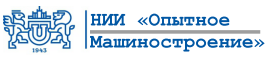 Предприятия-партнеры на рынке:
 АО «ЧТПЗ», АО «КОНАР», ПАО «МЕЧЕЛ» ООО «СТАНКОМАШ», ОАО «УЗТМ», АЗ «УРАЛ» АО СКБ «Турбина», НПО «Уральский металл», НПО «Вектор» и др.
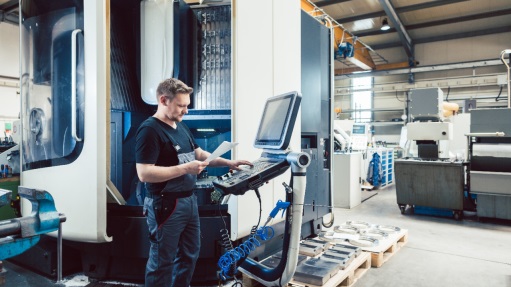 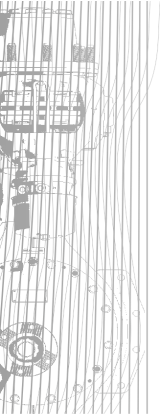 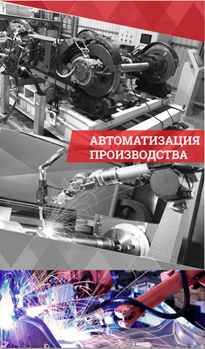 Приобретаемые умения, ИТ-компетенции:
- 3D моделирование
CAD/CAM/CAI/CAPP 
      проектирование
- управление качеством
- бизнес-моделирование
- планирование производства
- автоматизация производства     и робототехника
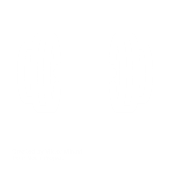 ИТ-специальность: специалист по разработке технологий и программ для станков с ЧПУ-управлением. 
Количество вакансий: более 40 , 
ЗП = 35-45 т.р.- стартовая, 45-60 т.р. - средняя, 85 – 100 т.р. и                                              более  - максимальная
14